Tourism and the Military Industrial Complex
HMGT 3502 – Hospitality Research Seminar
An Odd Relationship
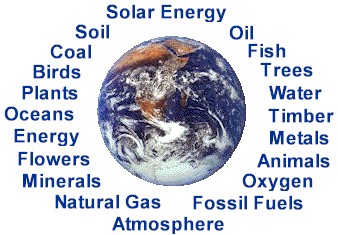 Economics
New Resources

 New Technology
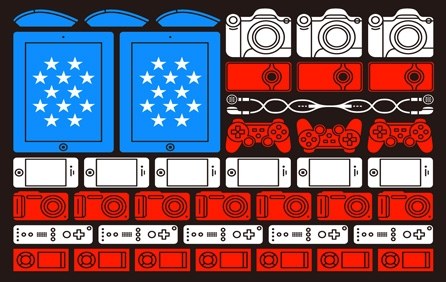 Military Industrial Complex and Technology
All used by tourism
Advantage of Tourism
Overview
Good for Tourism and the U.S. as a whole

 The only flaw is that it is controlled by people
Fin
Benjamin Mendoza III